Neuroanatomy Brainstem Slides

Self Assessment
Use as a study guide, or you can click on any outlined structure in presentation mode to see its name.

Robert J. Frysztak, Ph.D.
C1 Spinal Cord (Slide 40)
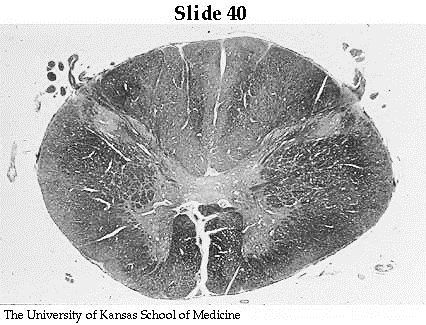 Fasiculus Gracilus
Fasiculus Cunneatus
Spinal Trigeminal Tract
Spinal Trigeminal Nucleus
RubroSpinal Tract
Medial Longitudinal Fasciculus
Dorsal SpinoCerebellar Tract
A
TectoSpinal Tract
Ventral SpinoCerebellar Tract
Reticulospinal & Vestibulospinal Tracts
The University of Kansas School of Medicine
SpinoThalamic Tract
CorticoSpinal Tract
Medulla – Pyramidal Decussation (Slide 40)
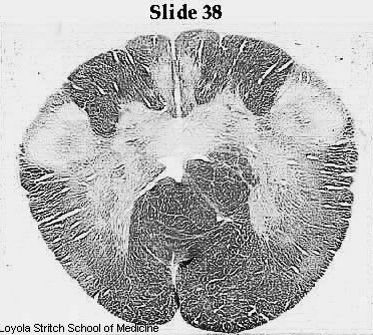 Fasiculus Gracilus
Solitary Nucleus
Fasiculus Cunneatus
Spinal Trigeminal Tract
Spinal Trigeminal Nucleus
RubroSpinal Tract
Dorsal SpinoCerebellar Tract
Medial Longitudinal Fasciculus
Ventral SpinoCerebellar Tract
TectoSpinal Tract
SpinoThalamic Tract
NG
Reticulospinal & Vestibulospinal Tracts
Nucleus Gracilus
Loyola University Stritch School of Medicine
NC
Nucleus Cunneatus
Pyramidal Tract (CST)
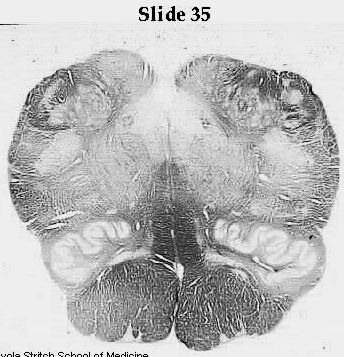 Medulla – Sensory Decussation (Slide 35)
Spinal Trigeminal Tract
Fasiculus Gracilus
Spinal Trigeminal Nucleus
Fasiculus Cunneatus
Solitary Tract & Nucleus
Lateral Cuneate Nucleus
10
Dorsal Motor Nucleus of Vagus
12
Hypoglossal Nucleus
RubroSpinal Tract
Dorsal SpinoCerebellar Tract
Medial Longitudinal Fasciculus
TectoSpinal Tract
Ventral SpinoCerebellar Tract
Medial Lemniscus
NG
SpinoThalamic Tract
Reticulospinal & Vestibulospinal Tracts
NC
Nucleus Gracilus
12
Nucleus Cunneatus
Principle Olive
Loyola University Stritch School of Medicine
Pyramidal Tract
Medulla – Vagal Nuclei (Slide 33)
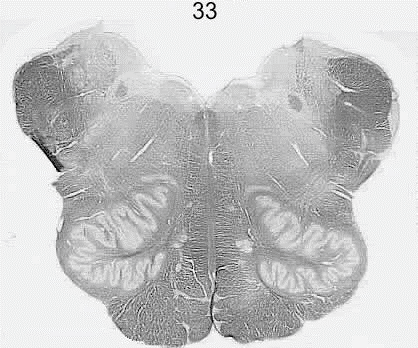 Lateral Cuneate Nucleus
Hypoglossal Nucleus
Spinal Trigeminal Nucleus
Solitary Tract & Nucleus
Spinal Trigeminal Tract
Dorsal Motor Nucleus of Vagus
Inferior Cerebellar Peduncle
Nucleus Ambiguus
RubroSpinal Tract
10
Dorsal SpinoCerebellar Tract
Medial Longitudinal Fasciculus
Ventral SpinoCerebellar Tract
TectoSpinal Tract
SpinoThalamic Tract
Medial Lemniscus
12
Principle Olive
Reticulospinal & Vestibulospinal Tracts
Medial Vestibular Nucleus
Loyola University Stritch School of Medicine
Inferior Vestibular Nucleus
Pyramidal Tract
Lateral Vestibular Nucleus
Medulla – Glossopharyngeal Nerve (Slide 31)
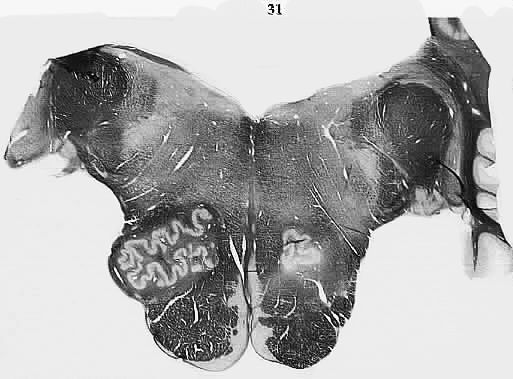 Medial Vestibular Nucleus
Inferior Salivatory Nucleus
Solitary Tract & Nucleus
Nucleus Ambiguus
Inferior Vestibular Nucleus
Dorsal Cochlear Nucleus
Spinal Trigeminal Nucleus
Inferior Cerebellar Peduncle
Spinal Trigeminal Tract
Ventral Cochlear Nucleus
Dorsal SpinoCerebellar Tract
RubroSpinal Tract
Ventral SpinoCerebellar Tract
MLF
9
TectoSpinal Tract
SpinoThalamic Tract
Medial Lemniscus
Facial Motor Nucleus
Principle Olive
Pyramidal Tract
Loyola University Stritch School of Medicine
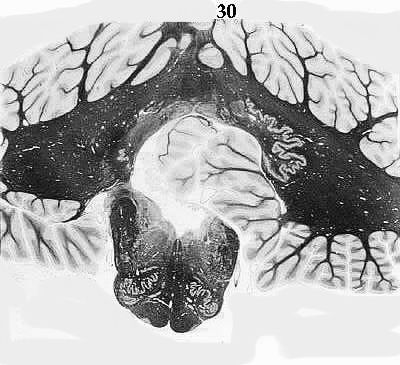 Medulla – Pontomedullary Junction (Slide 30)
Fastigial
  nucleus
Cerebellar Cortex
Globose
  nucleus
Emboliform
  nucleus
Dentate
  nucleus
Inferior Cerebellar Peduncle
Dorsal Cochlear Nucleus
MLF
TectoSpinal Tract
Medial Lemniscus
Principle Olive
Pyramidal Tract
Loyola University Stritch School of Medicine
Pons – Genu of Facial Nerve (Slide 27)
Abducens Nucleus
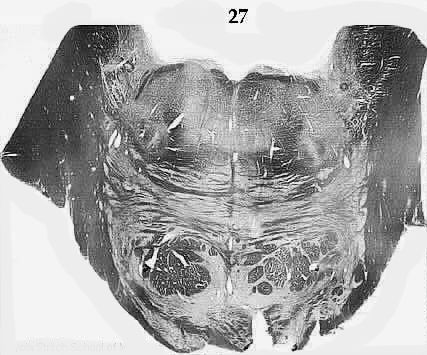 Mesencephalic Tract & Nucleus
Spinal Trigeminal Tract
Facial colliculus
Spinal Trigeminal Nucleus
MLF
TectoSpinal Tract
Dorsal SpinoCerebellar Tract
Medial Lemniscus
Trapezoid Body & Nucleus
(from cochlear nuclei)
Facial Motor Nucleus
SpinoThalamic Tract
Middle Cerebellar Peduncle
Lateral Lemniscus
(from superior olivary nucleus)
7
Superior Olivary Nucleus
(from cochlear nuclei)
Pontine Gray
Pyramidal Tract
6
Loyola University Stritch School of Medicine
Pons – Trigeminal Nerve (Slide 25)
Superior Cerebellar Peduncle
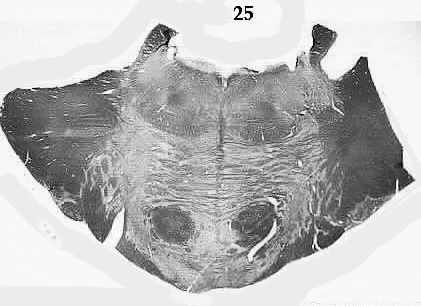 MLF
Mesencephalic Tract & Nucleus
Ventral SpinoCerebellar Tract
TectoSpinal Tract
Middle Cerebellar Peduncle
Principal (Chief) Sensory Nucleus
Trigeminal Motor Nucleus
Lateral Lemniscus
(from superior olivary nucleus)
SpinoThalamic Tract
Medial Lemniscus
Pontine Gray
Pyramidal Tract
5
Loyola University Stritch School of Medicine
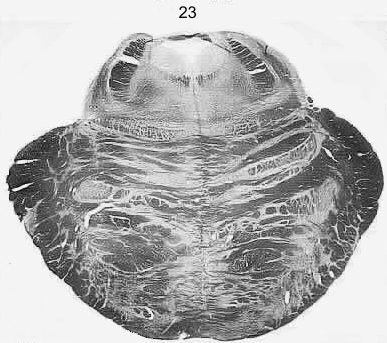 Pons – Trochlear Nerve Fibers (Slide 23)
Trochlear Nerve Fibers (crossing)
4th Ventricle (Aqueduct of Sylvius)
Superior Cerebellar Peduncle
Periaqueductal Gray
Lateral Lemniscus
(from superior olivary nucleus)
MLF
Mesencephalic Tract
SpinoThalamic Tract
Locus Ceruleus
Medial Lemniscus
TectoSpinal Tract
Middle Cerebellar Peduncle
Raphe Nuclei
Pyramidal Tract
Pontine Gray
Loyola University Stritch School of Medicine
Midbrain – Inferior Colliculus (Slide 20)
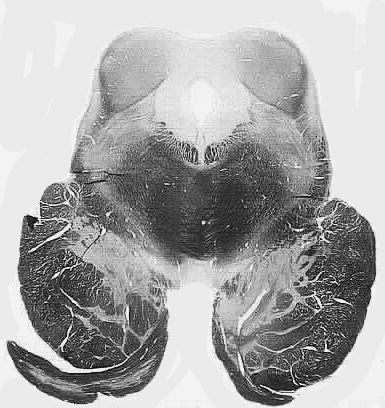 Trochlear Nucleus
Inferior Colliculus
Aqueduct of Sylvius
Lateral Lemniscus
(Auditory Information)
Periaqueductal Gray
MLF
SpinoThalamic Tract
Medial Lemniscus
Superior Cerebellar Peduncle Decussation
Substantia Nigra
Crus Cerebri
Corticospinal Tract
Loyola University Stritch School of Medicine
Midbrain – Superior Colliculus (Slide 18)
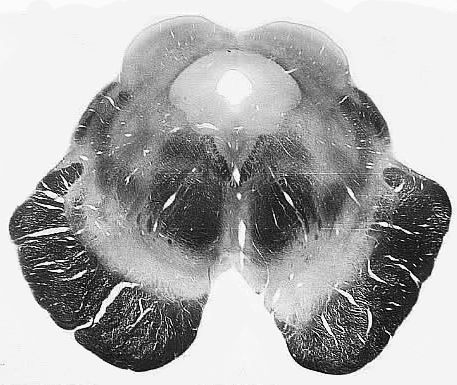 Superior Colliculus
Periaqueductal Gray
Edinger-Westphal Nucleus (III)
Aqueduct of Sylvius
MLF
Oculomotor Nucleus
SpinoThalamic Tract
Medial Lemniscus
Substantia Nigra
Superior Cerebellar Peduncle
Crus Cerebri
Corticospinal Tract
*
Cerebral Peduncle
(      Interpeduncular fossa)
*
3
Loyola University Stritch School of Medicine
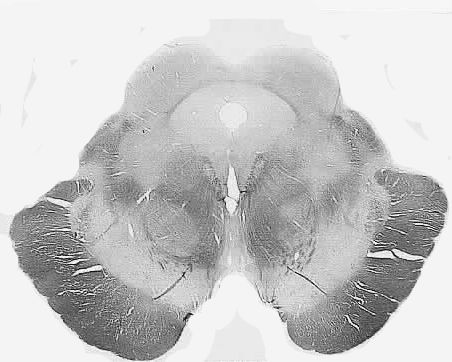 Midbrain – Superior Colliculus (Slide 16)
Superior Colliculus
Periaqueductal Gray
Aqueduct of Sylvius
SpinoThalamic Tract
Oculomotor Nucleus
Medial Lemniscus
CerebelloThalamic Fibers
(remnants of SCP)
MLF
Substantia Nigra
Red Nucleus
Crus Cerebri
Corticospinal Tract
*
Cerebral Peduncle
(      Interpeduncular fossa)
*
3
Loyola University Stritch School of Medicine